Unit7 Sports and Good Health
Were People Healthy Then?
WWW.PPT818.COM
Let’s review
Phrases（in lesson 40)   
1、过去常常做某事      7、现在习惯做某事
2、担心                           8、玩太多的电脑游戏
3、不再                            9、看太多的电视 
4、长胖                           10、在阳光下
5、站在某人一边，支持某人
6、去散步
Have any of you ever gone fishing?Has anyone ever gone hunting?
Can you guess what  this lesson is about?
Phrases   
1. at that time 在那时 
2. go fishing/hunting for food 
    钓鱼/打猎获得食物
3. make a fire 生一堆火
4. play the drums 
5. natural food 天然食物
6. a hard day of work 一天的辛苦工作
7. a gathering of ……的聚会
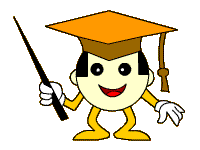 Language points
1. Grandpa, did people go fishing a long time ago? 
爷爷，在很久以前人们去钓鱼吗？
    go fishing钓鱼
    We often go shopping on weekends. 
    我们经常在周末去购物。
【探究总结】 
go +v. -ing表示“去干某事”。类似的短语有：
go fishing			去钓鱼  
go shopping		去购物 
go swimming		去游泳
go hiking			去徒步旅行
【学以致用】 
It’s sunny today. Let’s go ________ (hunt).
hunting
2. At that time, there were no supermarkets.
    在那个时候，没有超市。
PPT模板：www.1ppt.com/moban/                  PPT素材：www.1ppt.com/sucai/
PPT背景：www.1ppt.com/beijing/                   PPT图表：www.1ppt.com/tubiao/      
PPT下载：www.1ppt.com/xiazai/                     PPT教程： www.1ppt.com/powerpoint/      
资料下载：www.1ppt.com/ziliao/                   范文下载：www.1ppt.com/fanwen/             
试卷下载：www.1ppt.com/shiti/                     教案下载：www.1ppt.com/jiaoan/               
PPT论坛：www.1ppt.cn                                     PPT课件：www.1ppt.com/kejian/ 
语文课件：www.1ppt.com/kejian/yuwen/    数学课件：www.1ppt.com/kejian/shuxue/ 
英语课件：www.1ppt.com/kejian/yingyu/    美术课件：www.1ppt.com/kejian/meishu/ 
科学课件：www.1ppt.com/kejian/kexue/     物理课件：www.1ppt.com/kejian/wuli/ 
化学课件：www.1ppt.com/kejian/huaxue/  生物课件：www.1ppt.com/kejian/shengwu/ 
地理课件：www.1ppt.com/kejian/dili/          历史课件：www.1ppt.com/kejian/lishi/        c
at that time 在那个时候。表示过去时间，因此要用一般过去时。time的其他短语：

at this time 在这个时候;      in time 及时
at the same time 同时；       on time 按时
have a good time 玩得开心; 
all the time 一直。
3. They spent a lot of time outdoors. 
    他们在户外花费大量的时间。
spend v. 用（钱/时间）；花（钱/时
间）
I spent five yuan on the book. 
    这本书我花费了五元钱。
I spent five yuan (in) buying the 
book.
It took Jack twenty minutes to work out the math problem yesterday．
昨天解决这道数学难题花费了杰克20分钟。
【学以致用】
 
YangFenfan____ every Saturday afternoon volunteering in an old people’s home. 
A. costs          B. takes	
C. pays          D. spends
D
Exercises
Ⅰ. 用所给词的适当形式填空
1. It’s sunny today. Mr. White is ______ (fish) at the lake. 

2. Many people ______ (come) to the island(岛) a long time ago.
fishing
came
3. Bill spends three hours ________ (watch) TV on weekends. 

4. I like to eat ______ (nature) food like fish.
 
5. I can’t wait _______ (open) the gift.
watching
natural
to open
Ⅱ. 单项选择
1. Rick _______ 100 yuan on the shirt. 
A. paid         B. spent         C. took         D. cost

2. We _______ yesterday afternoon. 
A. play the piano               B. played the piano 
C. played piano                 D. play piano
B
B
D
3. There _______ no shops here two years ago. 
A. is          B. are           C. was           D. were 

4. It’s very cold. Let’s _______ to keep us warm. 
A. worry about              B. make a fire 
C. go fishing                   D. play together
B
Homework
Do you know about the people’s life a long time ago after learning the class? 
Compare it with our life now.